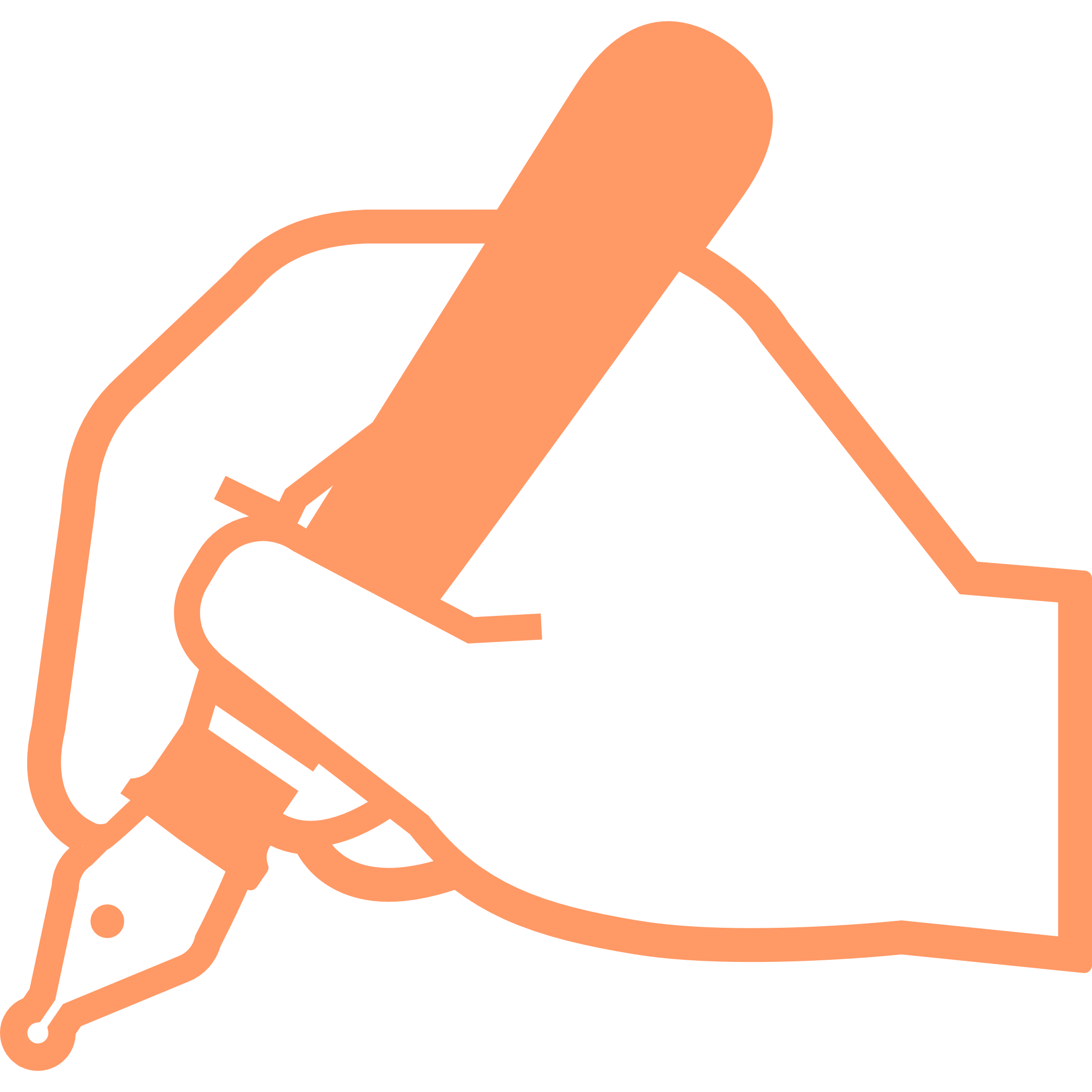 口コミ投稿前の【Googleアカウント】無料作成ガイド
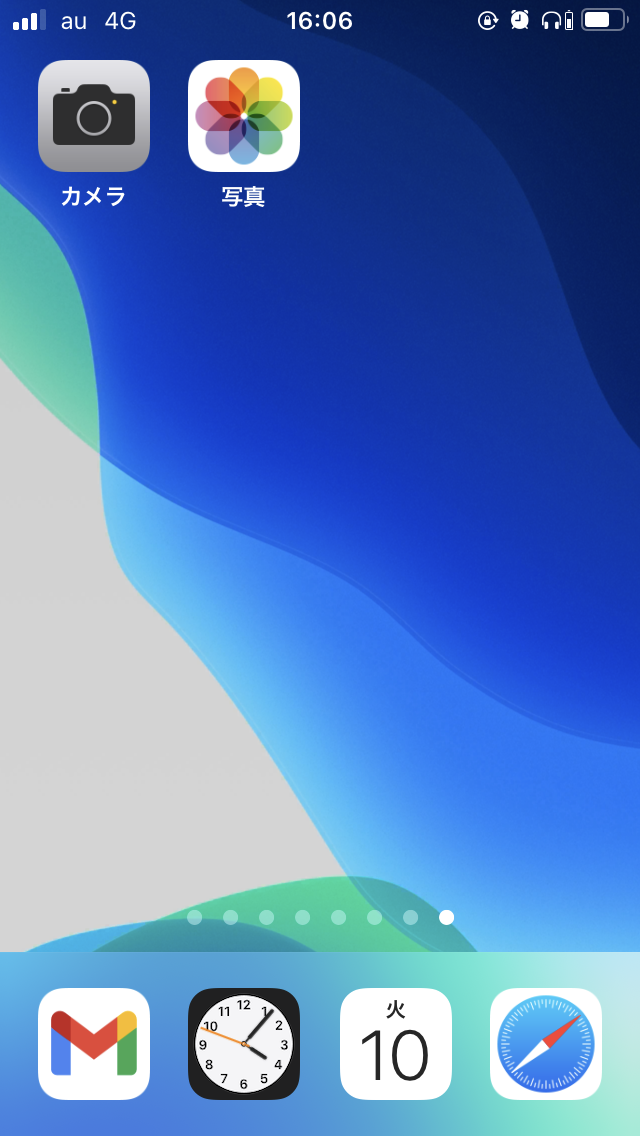 口コミ投稿をする前に
Googleアカウントを無料で簡単に作成することができます。
１分程度で済みます。

・本名でなくてOK／ニックネームやイニシャルでもOK

・住所や電話番号など外部公開される事はありません

・Googleドライブやブックマークなどたくさんの無料で使える機能があります。
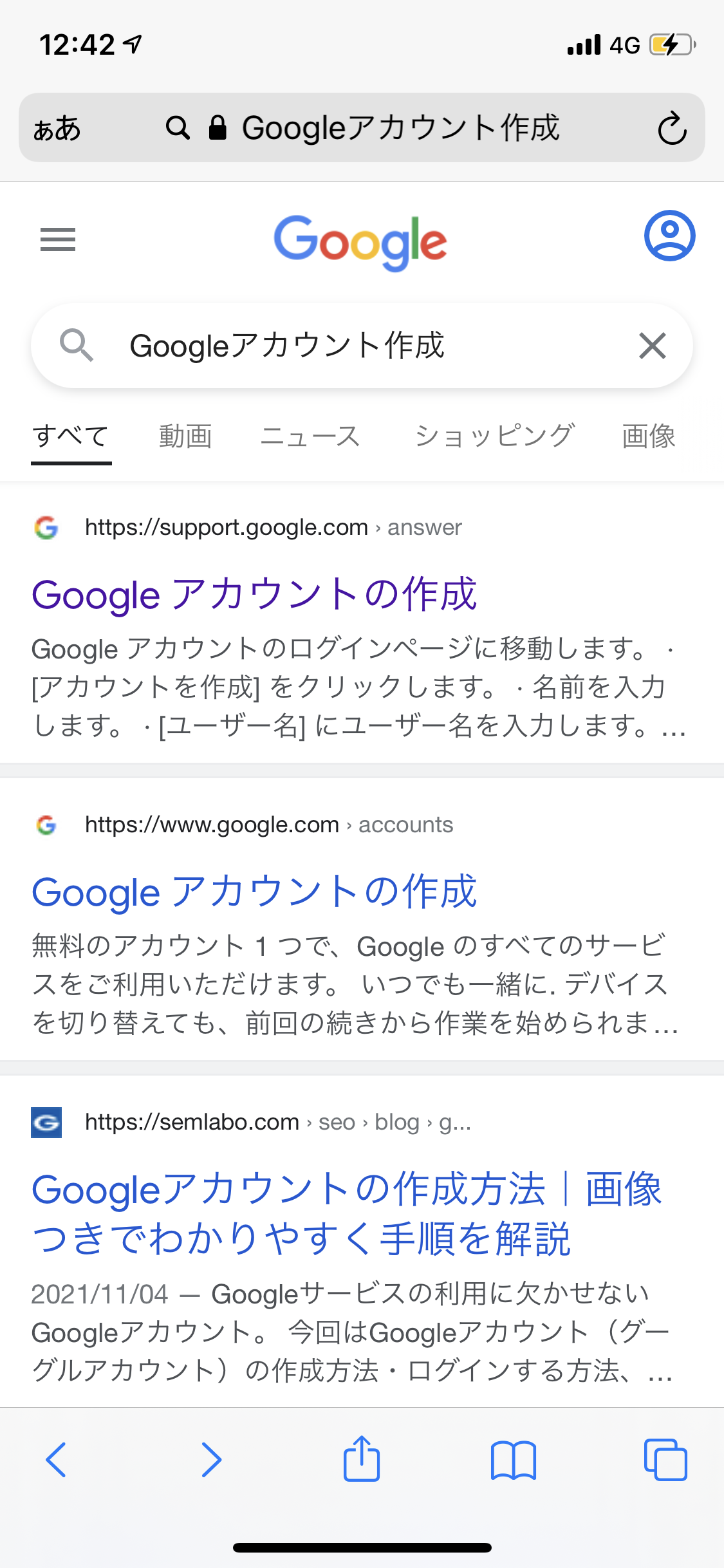 「Googleアカウント作成」というキーワードで検索し、検索結果からGoogleアカウントの作成をクリック
スマホに入っているSafariなどの検索ツールを起動します
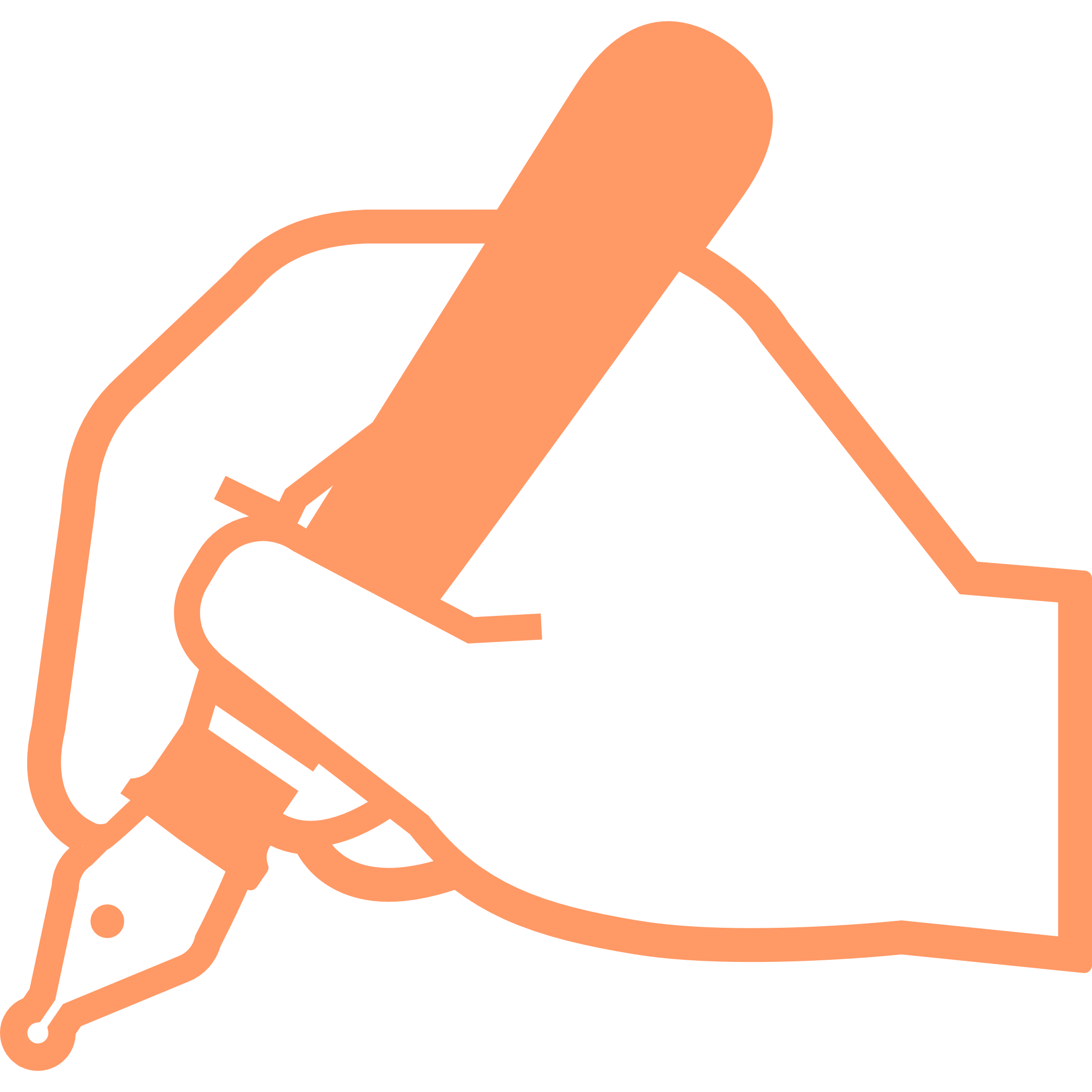 口コミ投稿前の【Googleアカウント】無料作成ガイド
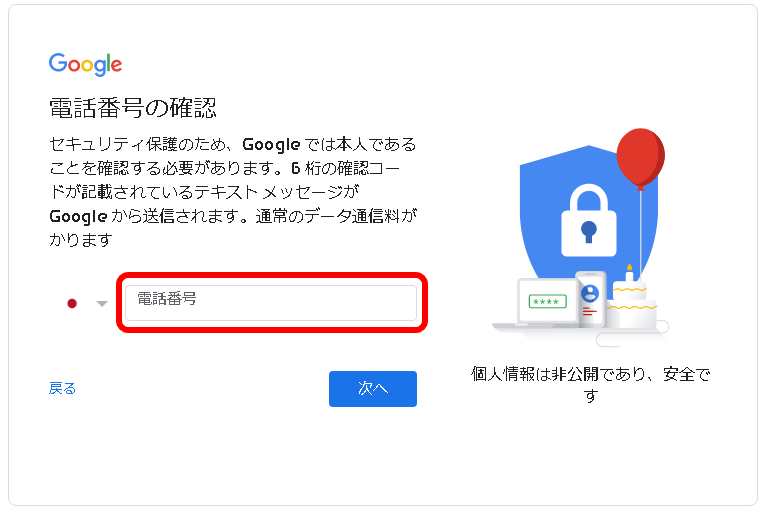 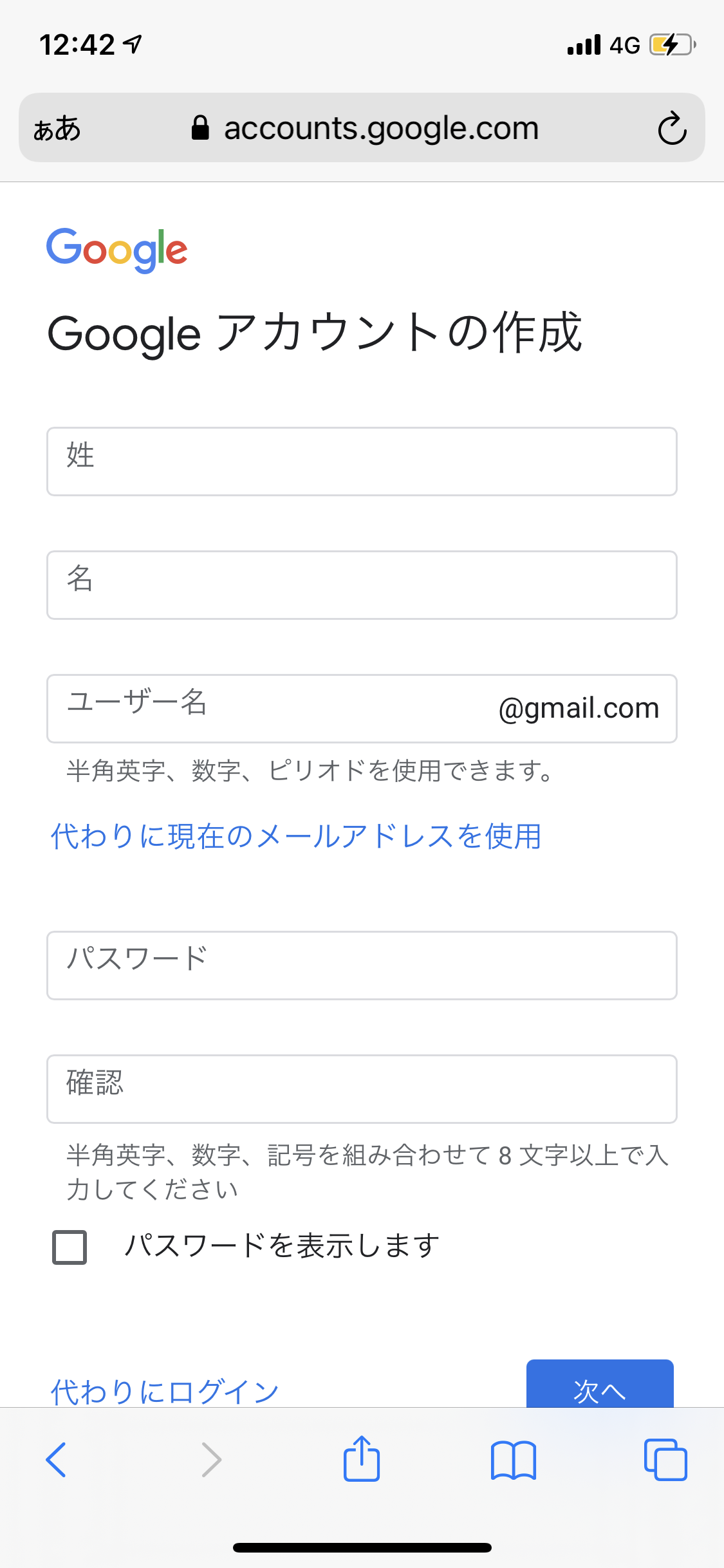 名前を入れます。
本名でなくてOKです。

ユーザー名とパスワードは、お客様のお好きな英数字を入れてください。

※パスワードは、忘れてしまうと使えなくなります。お客様ご自身で控えておいてください。


【次へ】を押します。
セキュリティ保護のため、Googleにショートメール受信可能な電話番号を求められた場合は、電話番号を
入れて【次へ】をクリック


その他、省略して構わない項目については省略して問題ありません。

必要項目を登録完了しましたら、
Googleアカウント作成完了です。
アンケートご回答をお願いします。